Министерство образования и науки Республики Бурятия
Государственное бюджетное образовательное учреждение
среднего профессионального образования
«Бурятский республиканский педагогический колледж»
Кафедра начального образования
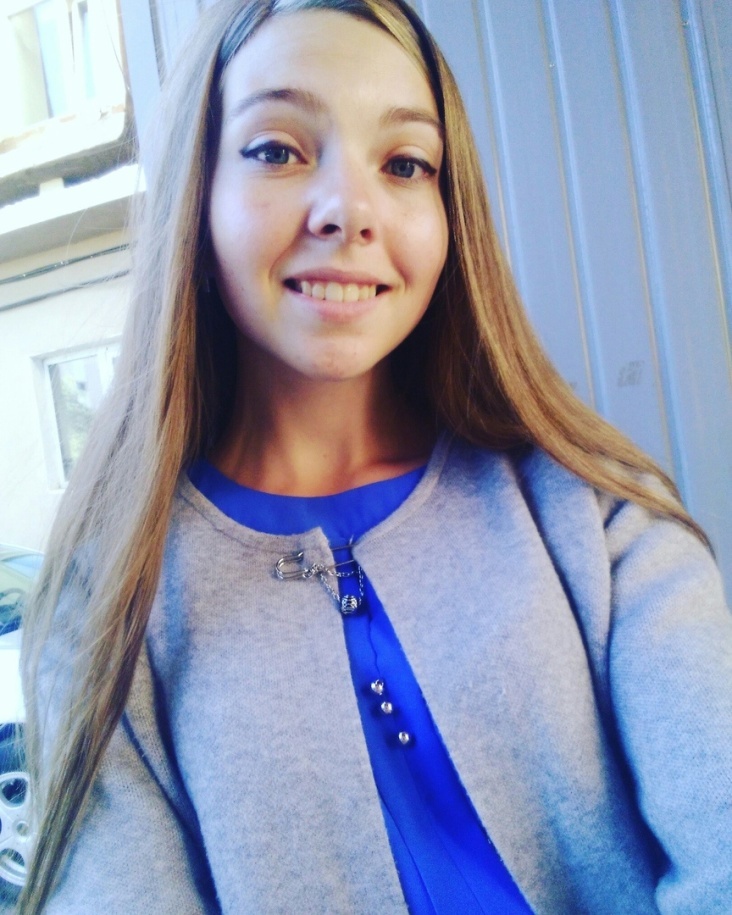 Портфолио
Захаровой Кристины

студентки группы 1252 ФДНО.
Содержание портфолио:
1.Общие сведения
2. Профессиональный модуль 04«Методическое обеспечение профессионального процесса»
3.Моя педагогическая практика
4.Мои достижения
5.Научно исследовательская деятельность
Общие сведения
ФИО: Захарова Кристина Александровна
Дата рождения: 12 апреля 1998 г.
Место рождения: Баргузинский район, с.Баргузин.
Место учебы: ГБОУ «Бурятский республиканский педагогический колледж»
Специальность: 44.02.02. преподавание в начальных классах.
Квалификация: учитель начальных классов с дополнительным профессиональным модулем –русский язык и литература.
Группа: 1252.
Сроки обучения в ГБОУ «БРПК»: 2016 – 2019 гг.
Email: kristina12041998@mail.ru
Номер телефона: 89243993006
Раздел 2
Профессиональный модуль 04«Методическое обеспечение профессионального процесса»
ПК 4.1
Положение о МО УНК 
Должностная инструкция руководителя МО
Должностная инструкция учителя начальных классов.
 Фрагмент ктп.
Инструкция по ведению классного журнала.
ФГОС НОО
Протокол заседания МО учителей начальных классов
Календарно-тематическое планирование по математике
Фрагмент рабочей программы по математике
Сравнительный анализ УМК
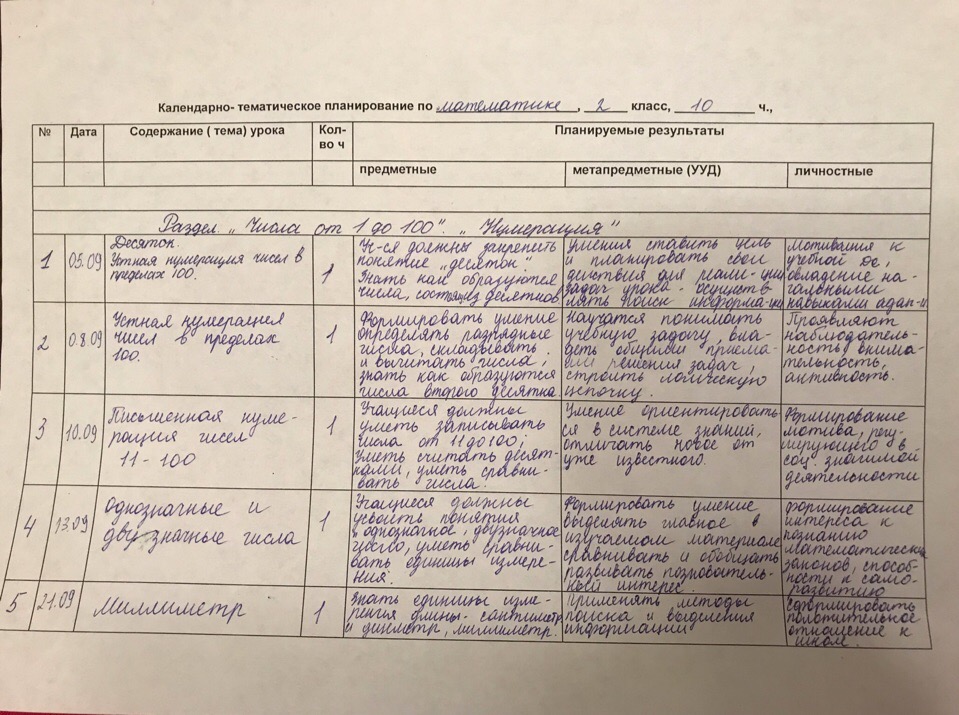 Пк 4.2
Положение  и паспорт учебного кабинета
Методические рекомендации по созданию ПРС
Предлагаемая модель ПРС 2D
Предлагаемая модель ПРС 3D
Предметно-развивающая среда в    МАОУ«Гимназия №14»
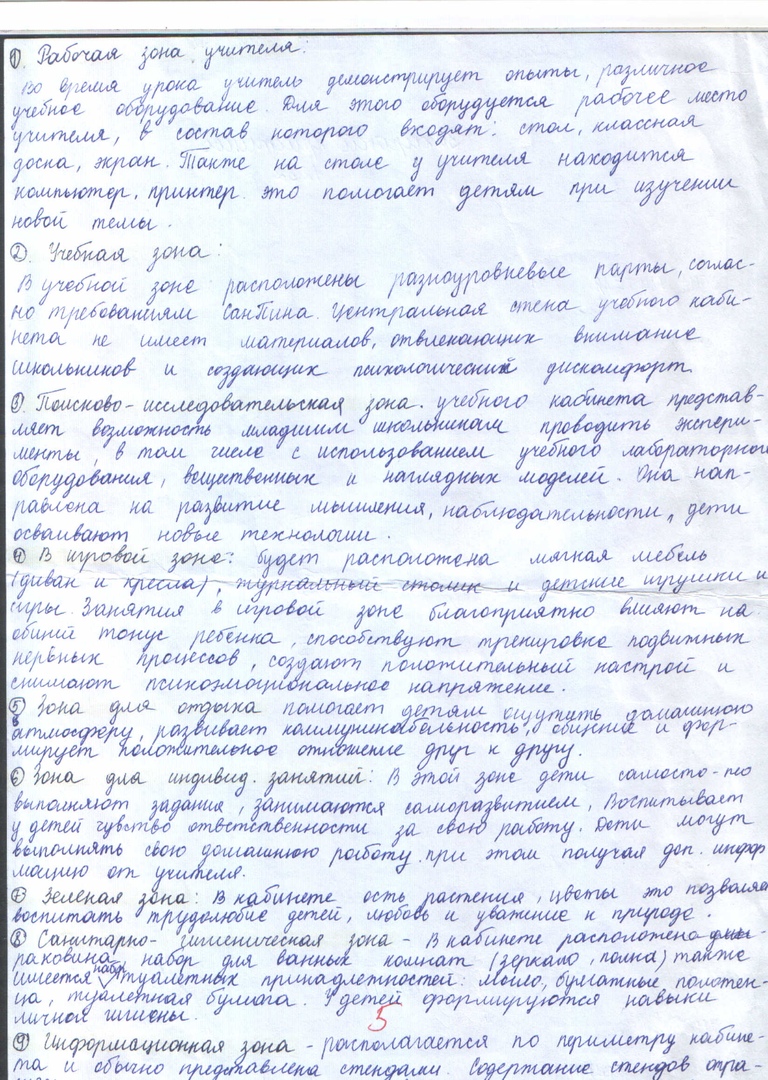 Предметно-развивающая среда в    МАОУ«Гимназия №14»
Учебная зона
Зеленый уголок
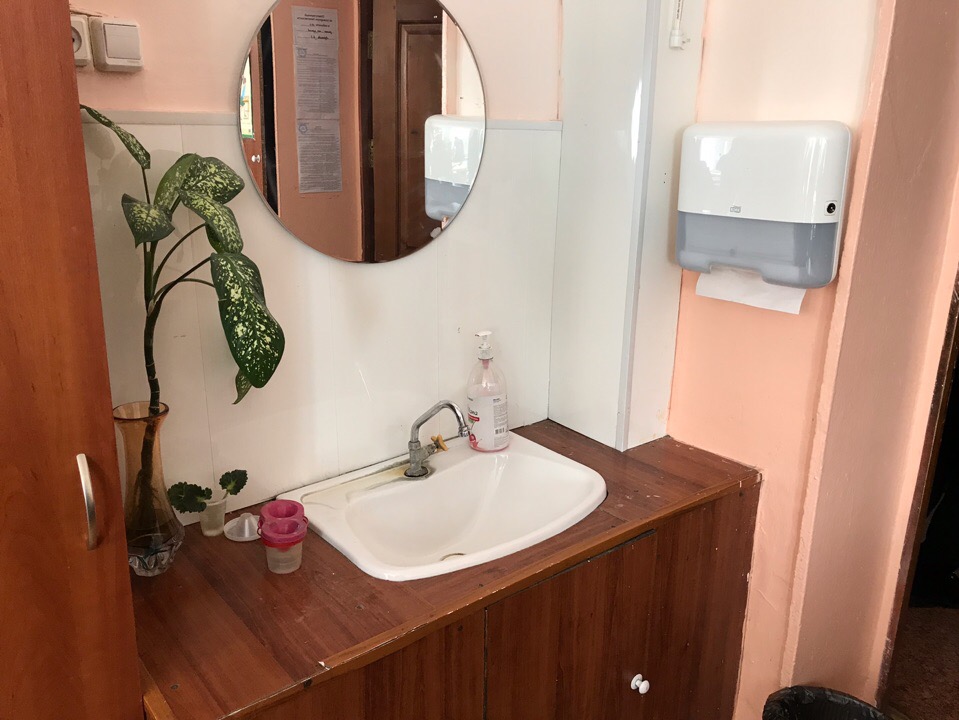 Санитарно-гигиеническая зона
Игровая зона
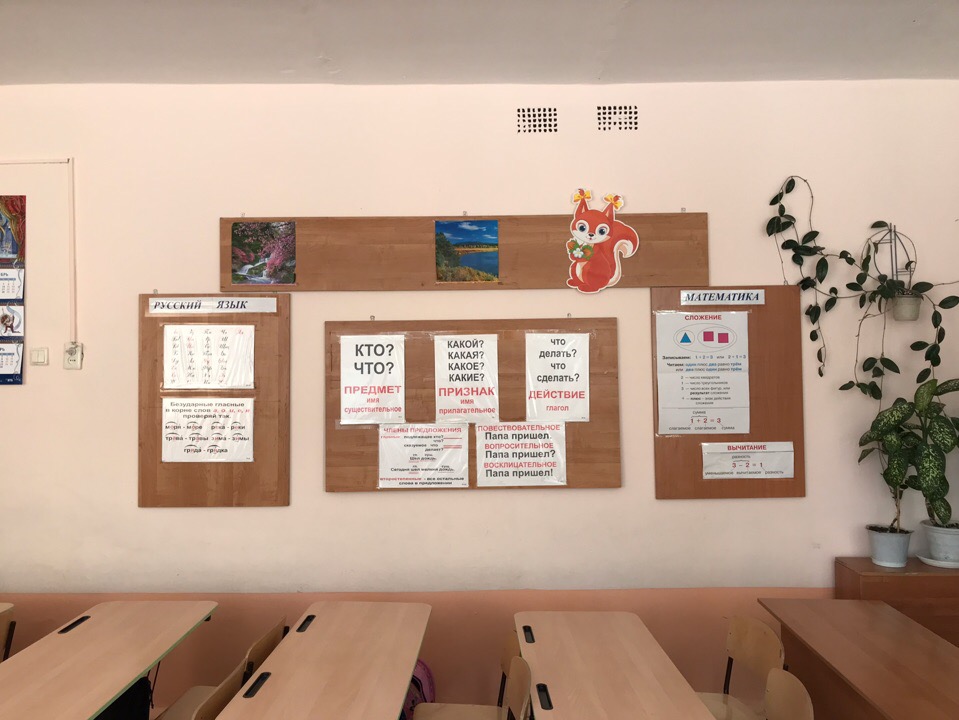 Информационная зона
ПК 4.3
Передовой педагогический опыт учителя начальных классов
ПК 4.4
Доклад на тему «Технология интегрированного урока, как средство осуществления межпредметных связей»
Презентация к докладу
ПК 4.5
Проект на тему «Вторая жизнь ненужным вещам»
Моя педагогическая практика
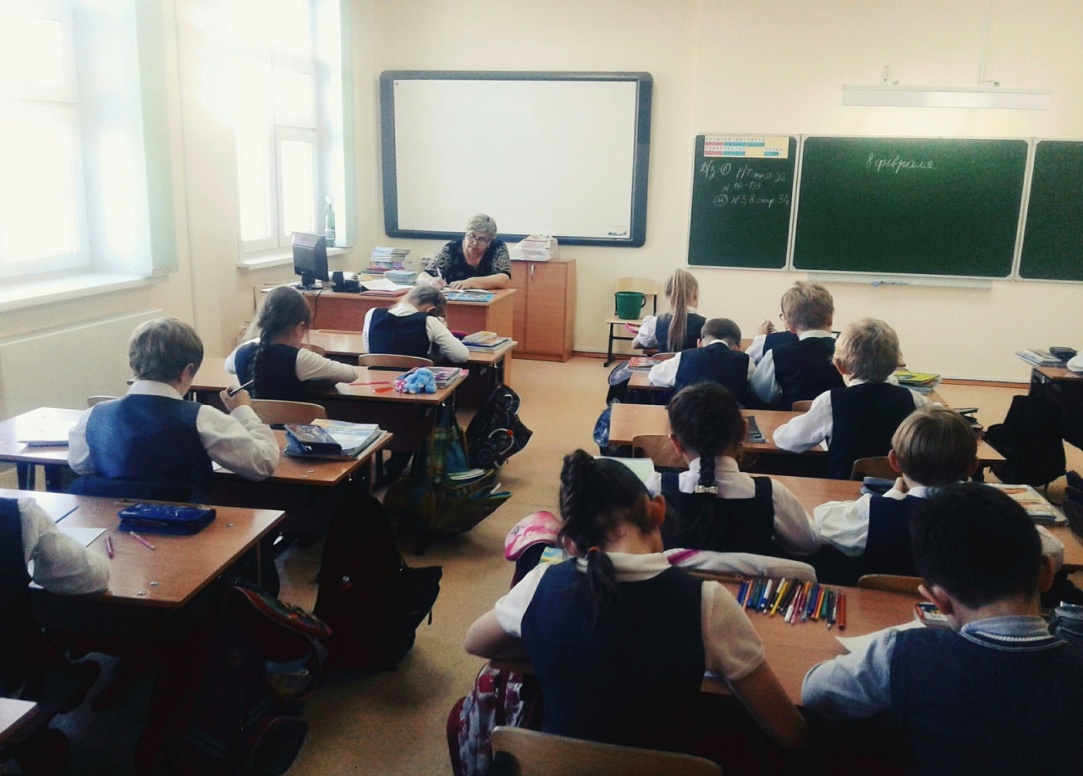 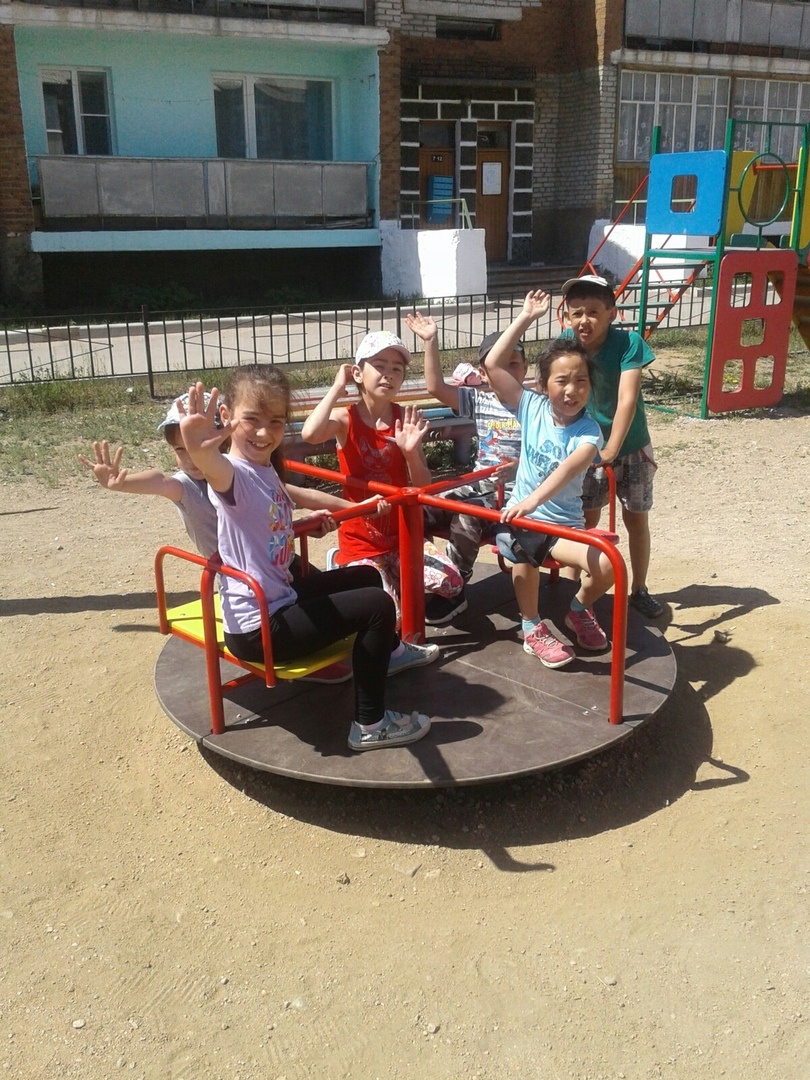 Мои достижения
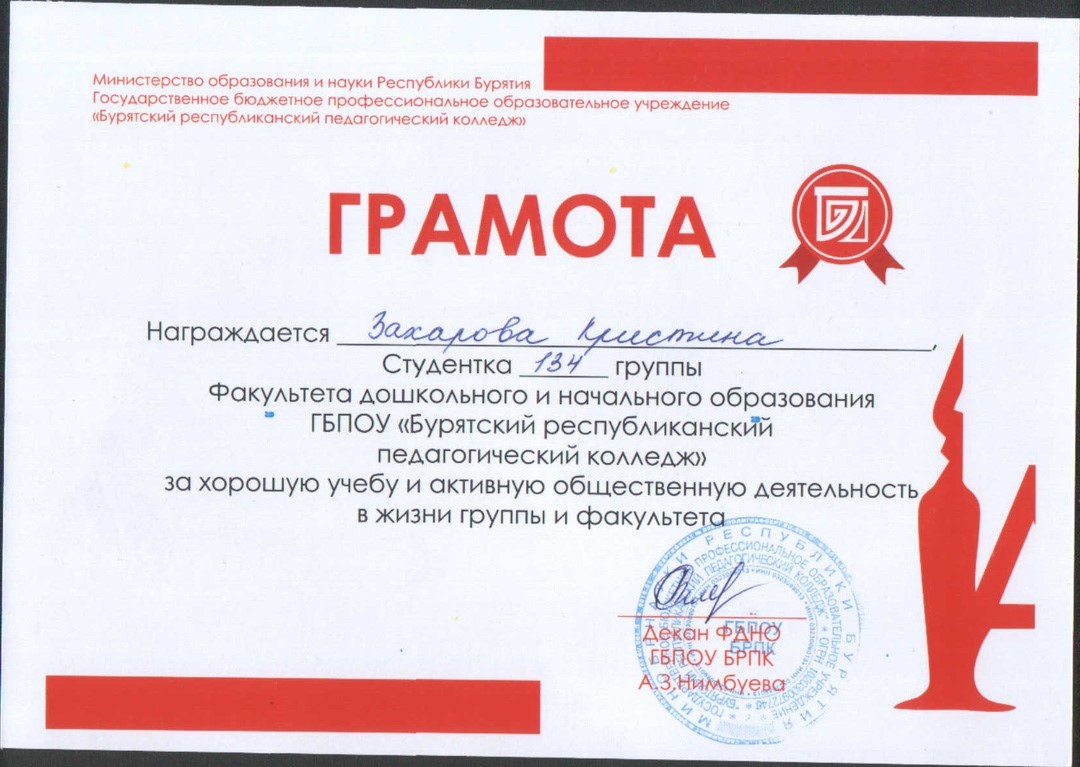 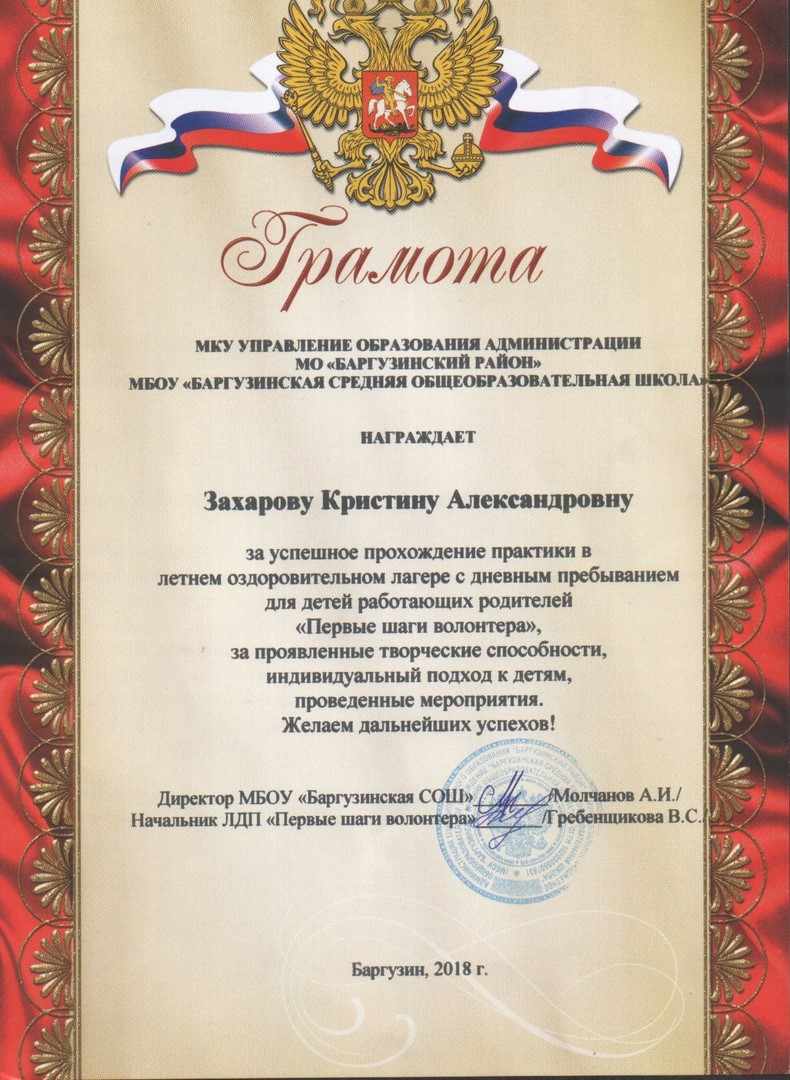 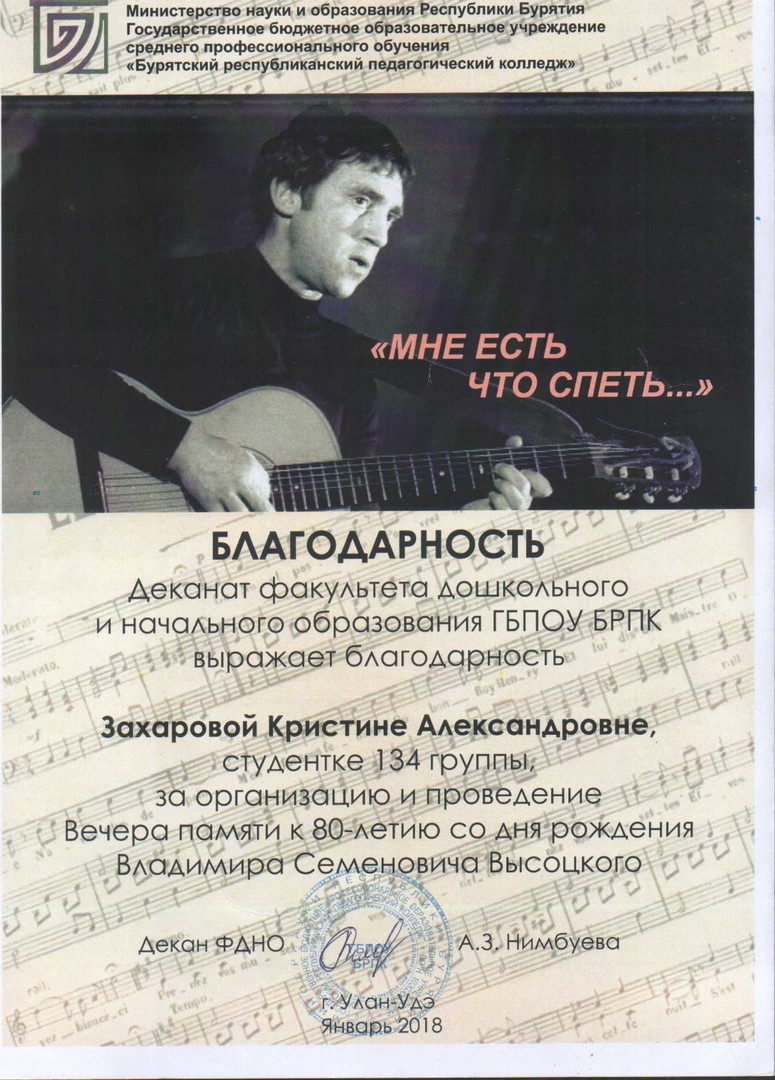 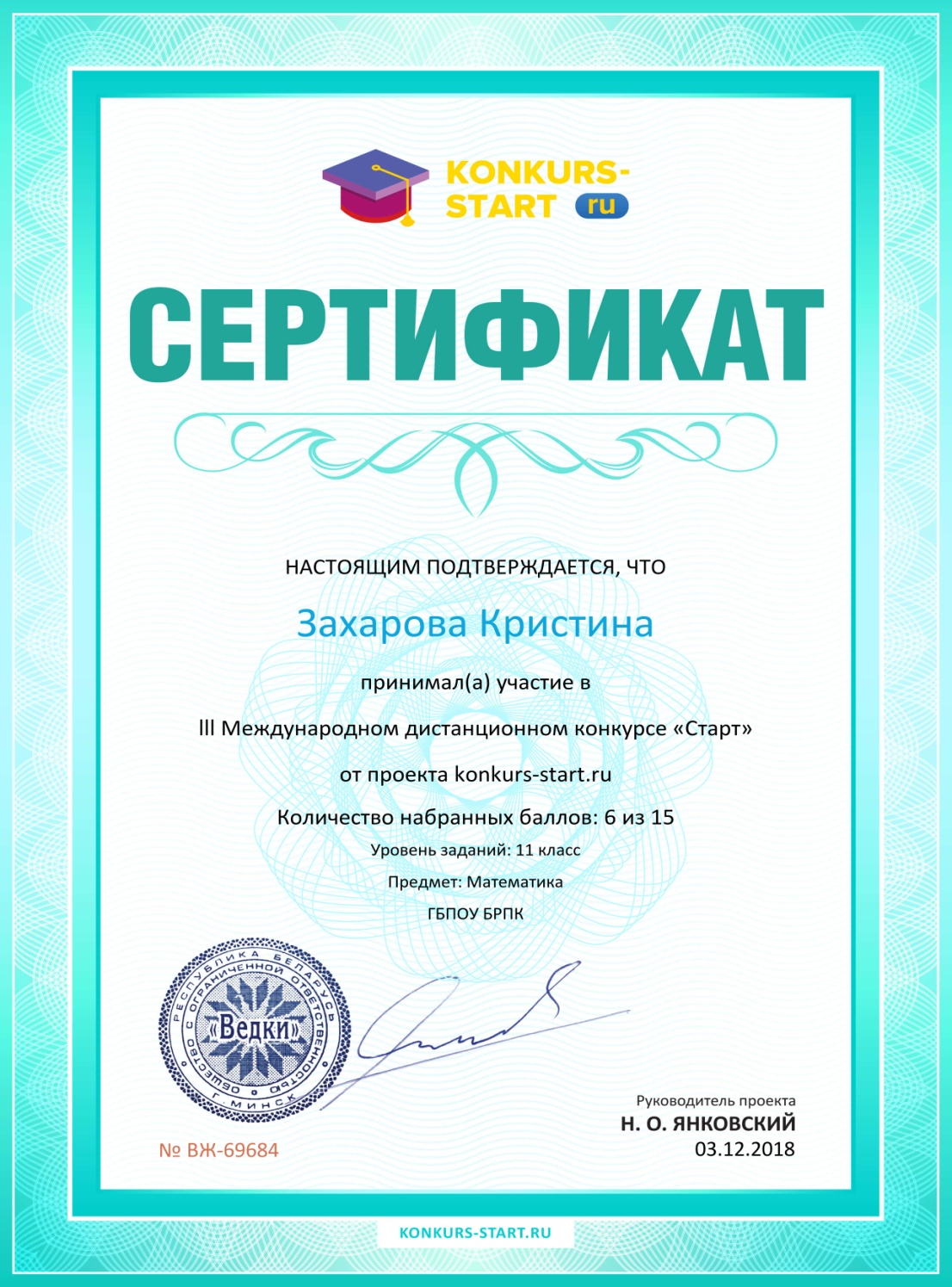 Раздел 5
Научно исследовательская деятельность
Курсовая работа "Психолого-падагогические условия формирования успешной адаптации первоклассников к школьному обучению«